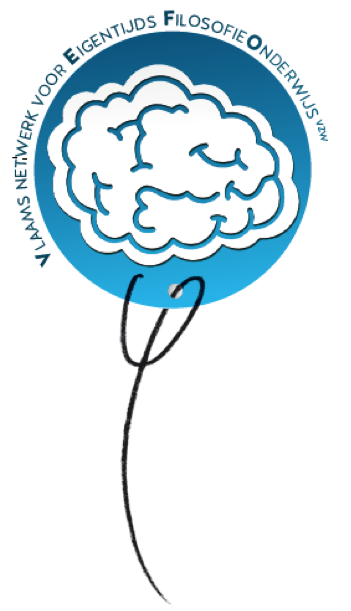 Mens en dier – gelijk of verschillend?
Een les filosofie voor de 3de graad TSO
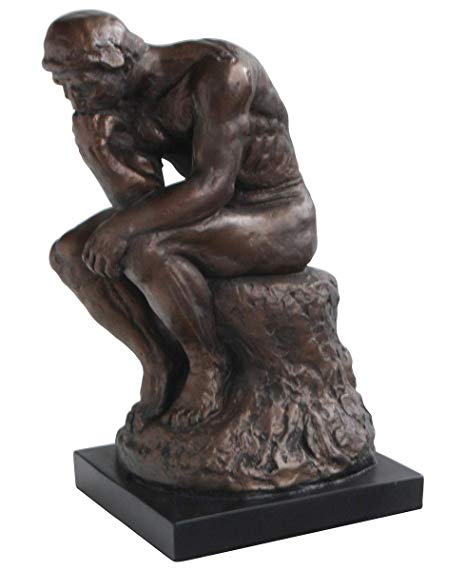 Filosofie?

Filosoferen?
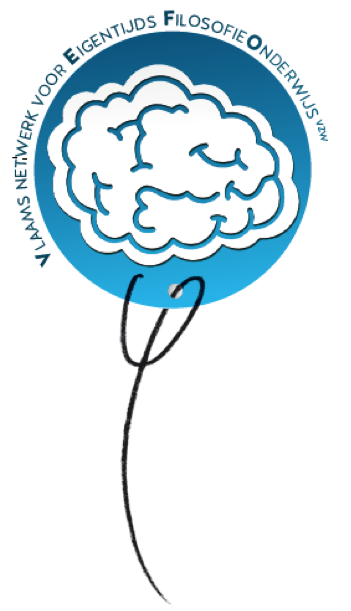 Mens en dier
Mens = dier?

Mens =/= dier?

Wat zijn de verschillen?

Wat maakt het uit?
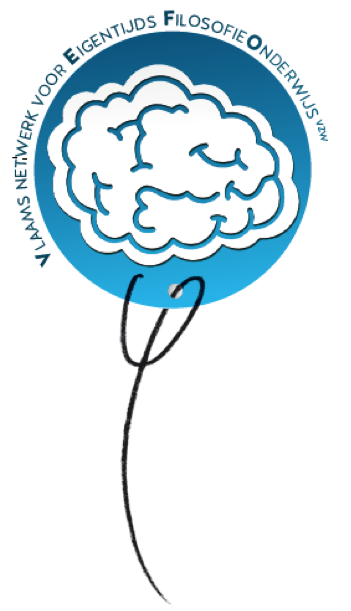 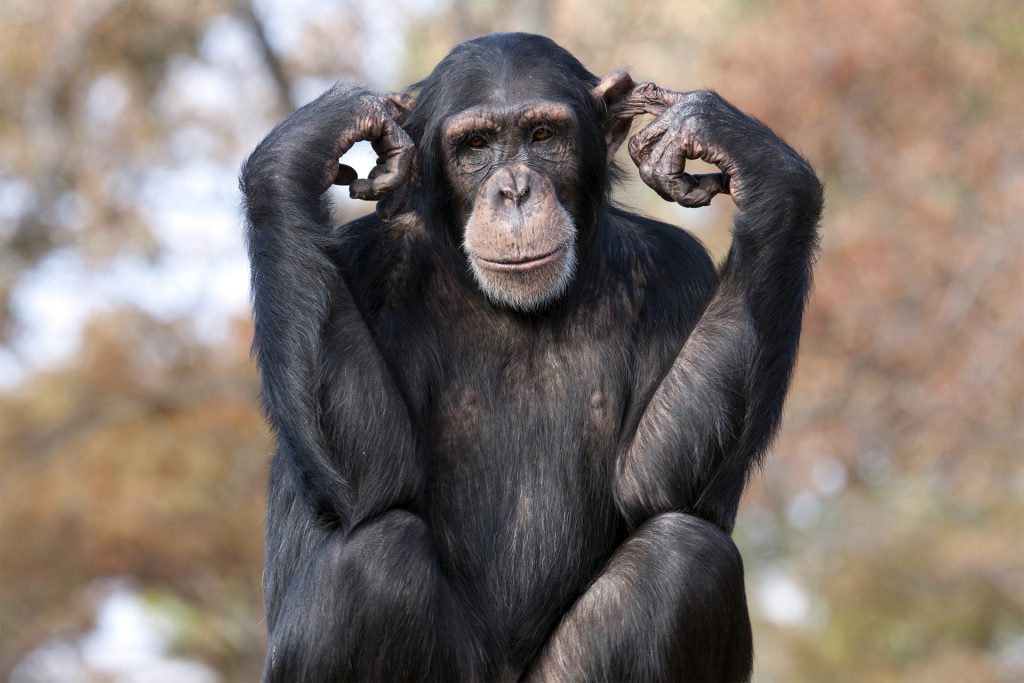 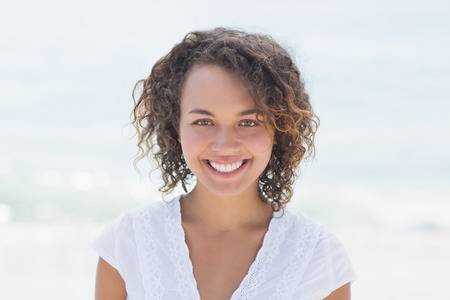 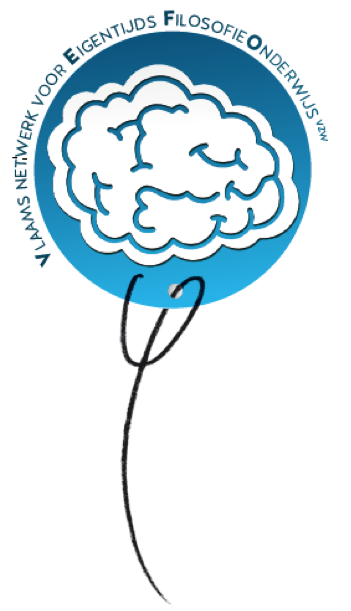 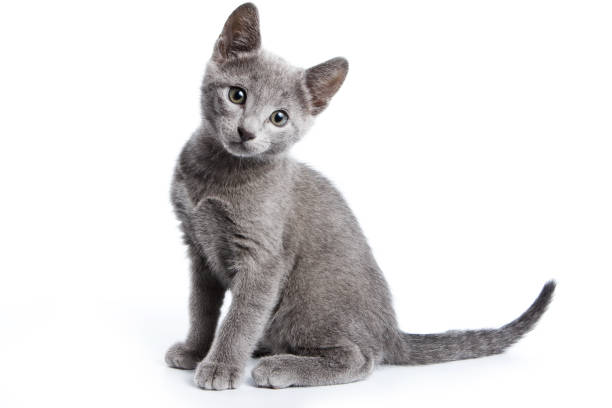 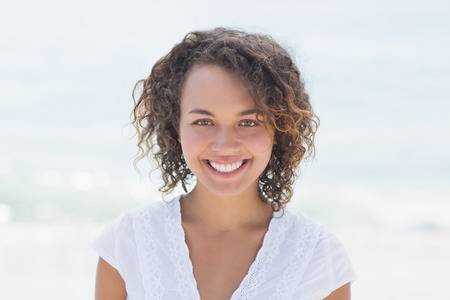 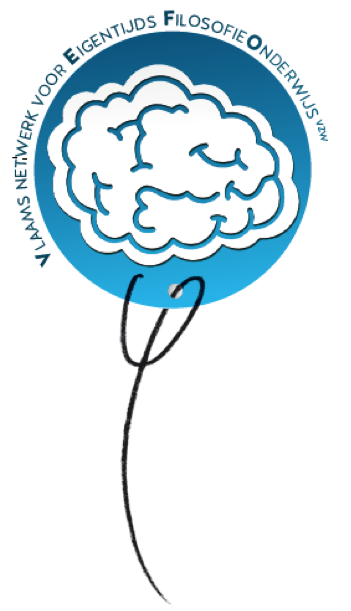 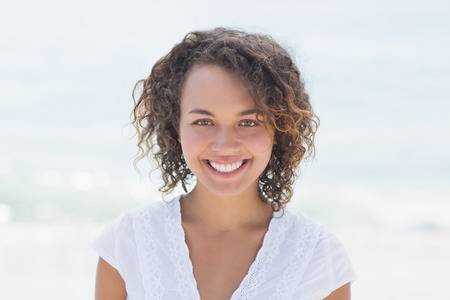 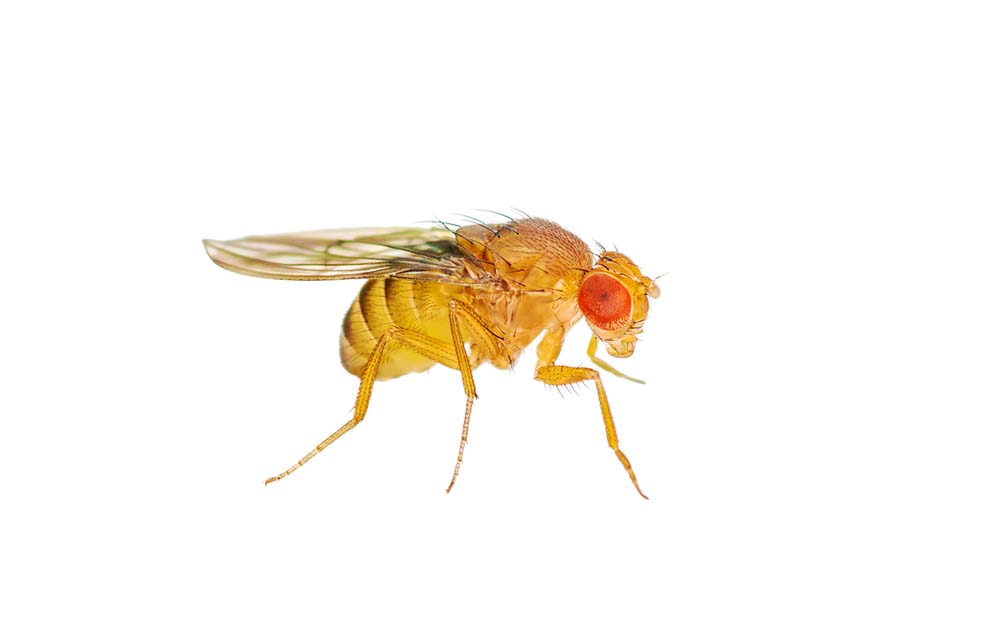 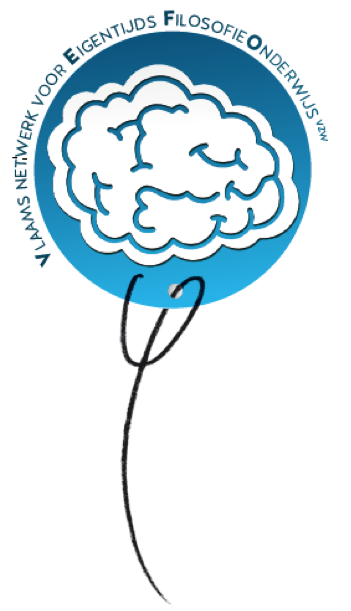 Stellingenspel
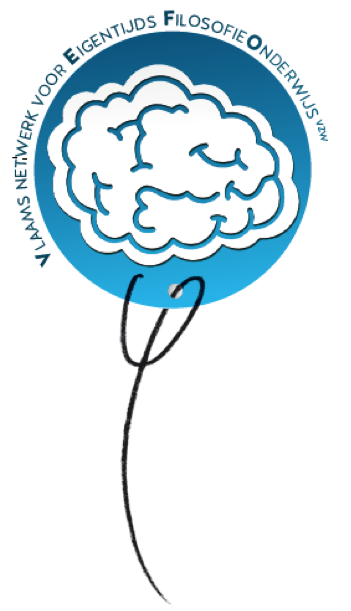